Maatalouspolitiikka muuttuvassa maailmassa
15.4.2024

Johan Åberg / Maatalousjohtaja
15.4.2024
Yhteisen maatalouspolitiikan tehtävä
Rooman sopimus (1958):

lisätä maatalouden tuottavuutta edistämällä teknistä kehitystä sekä varmistamalla, että tuotannontekijöitä, varsinkin työvoimaa, hyödynnetään parhaalla mahdollisella tavalla
taata maatalousväestölle kohtuullinen elintaso
vakauttaa markkinat
varmistaa tarvikkeiden saatavuus
taata kohtuulliset kuluttajahinnat.
2
15.4.2024
Maatalouspolitiikan kehitys
Alun perin korkea rajasuoja, vientituet ja yhteinen sisämarkkina
1992 MacSharry –reformin mukaan siirryttiin hallinnollisista hinnoista suoriin tukiin
2004 tuet irrotettiin pääosin tuotannosta
2010-luvulla ilmasto- ja ympäristö vahvasti mukaan
2020-2030 -luvuilla?
3
15.4.2024
Yleisimmät syyt muutokseen?
Alituotannosta ylituotantoon
Budjettirajoitteet
GATT, WTO ja muut kaupan vapauttamisen sopimukset
EU:n laajentuminen
Ilmasto- ja ympäristöpolitiikka (Pariisin ilmastonsopimus)
Vastuullisuus - kestävyys
4
15.4.2024
Euroopan vihreän kehityksen ohjelma
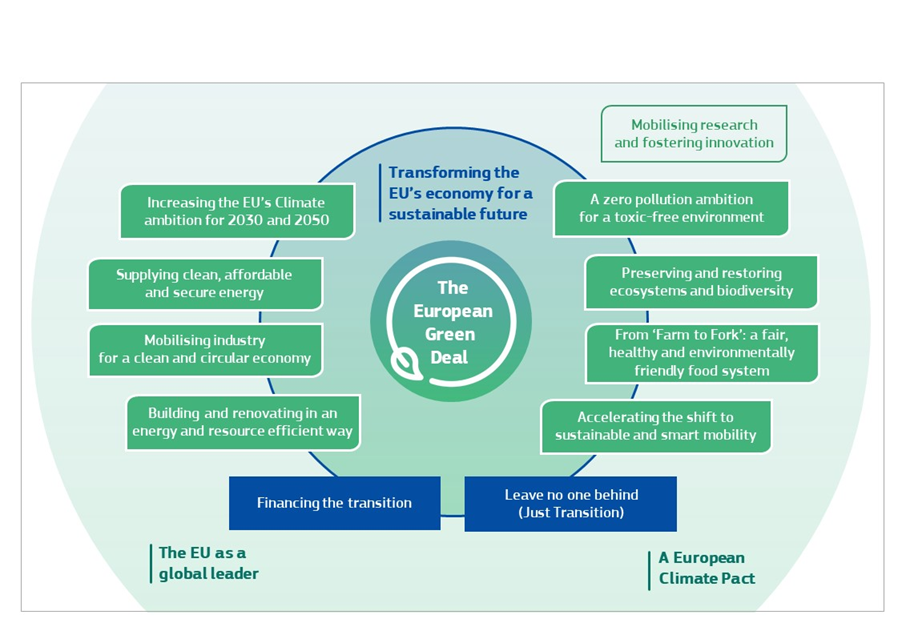 15.4.2024
5
Pellolta pöytään strategia – tehostetaan viljelijöiden toimia
ilmastonmuutoksen torjumisessa
ympäristön suojelemisessa ja
biodiversiteetin säilyttämisessä 

Varmistetaan, että ruoka tuotetaan edullisesti ja kestävästi
Vähennetään elintarvikkeiden jalostuksen ja vähittäiskaupan ympäristövaikutuksia

Vähintään 40 prosenttia CAP:in kokonaisbudjetista ilmastotoimiin 
Kansalliset strategiasuunnitelmat toimeenpanon välineinä
6
CAP-tavoitteet 2023 - 2027
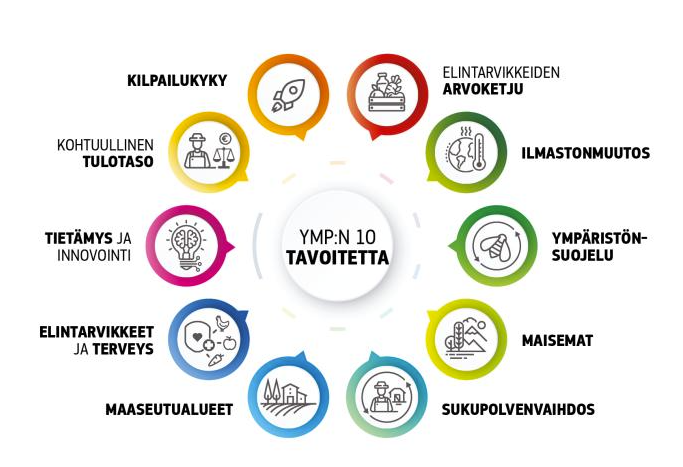 15.4.2024
7
Käytännön toimeenpano ollut heikkoa
Epäoikeudenmukainen säädösvalmistelu ja epäreilu taakanjako
Edelläkävijät joutuvat kärsimään

Suomelle tärkeät hankkeet jääneet lähtötelineisiin:
Uudet genomitekniikat kasvinjalostuksessa (jäljitettävyys, merkinnät ja patentit)
Siemen- ja kasvinlisäysaineistoasetus
Kasvinsuojeluaineiden vähentäminen SUR: 50 % vähennystavoite, vaikutukset ruokaturvaan, vaihtoehtoisten aineiden kehittäminen?
Kestävien ruokajärjestelmien puitelainsäädäntö
Eläinten hyvinvointilaki 
Kuluttajainformaatio (alkuperämerkinnät, eläinten hv-merkinnät, ravintosisältö)
15.4.2024
8
Muutospaineita seuraavassa uudistuksessa?
Geopolitiikka, pandemia, ilmastonmuutos ja luonto-                                                                        kato

Ukrainan sota ja tuleva EU-jäsenyys

Globaali ruokaturva ja Euroopan ruokaturva

Ruokamarkkinoiden keskittyminen

Heikko taloustilanne

Politiikan polarisaatio ja äärilaitojen nousu
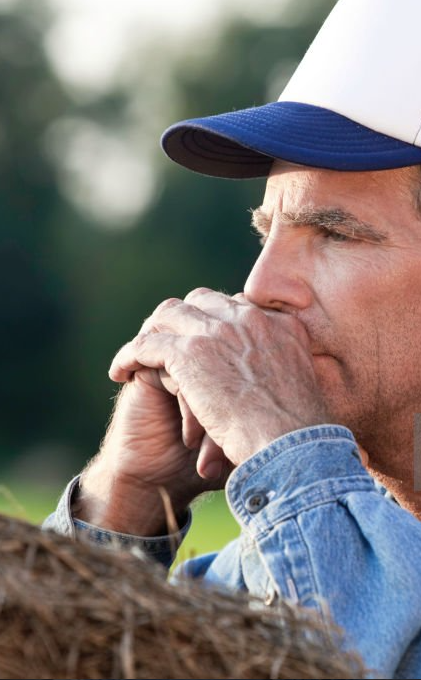 15.4.2024
9
Euroopan parlamentin vaalit ja uusi komissio 2024
EP työskentelee huhtikuun loppuun saakka. Vaalit 6.-9.6.2024. Suomella 15/720 paikkaa. 
Heinäkuussa uuden EP:n järjestäytyminen
Lainsäädäntötyö alkaa syyskuussa, uuden komission valinnalla.
EP:n ryhmillä on vaikutusta komission työohjelmaan.
15.4.2024
Seuraavan komission ohjelma
Ympäristö- ja ilmastopolitiikka on EU:n toimivallassa. 

Uusi maatalouspolitiikka 2027 jälkeen. Ympäristö-, ruoka- vai maatalouspolitiikkaa? Budjetti? Keskitytään ruokaturvaan ja kestävyyteen, tasapuolisesti. 

EU-laajentuminen vaikuttaa seuraavan komission ohjelmaan (budjetti, rakenteet, päätöksenteko)
15.4.2024
11
[Speaker Notes: ES, -24 BE, HU, -25 PL, DK, -26 CY, IR, -27 LT, EL, -28 IT, LV, -29 LUX, NL]
Ruokaturva julkishyödykkeenä
Yhteinen maatalouspolitiikka varmistaa tulevaisuuden ruokaturvan ja edistää kestävää siirtymää 

Vahva, yksinkertainen ja ymmärrettävä politiikka vahvalla budjetilla tukee älykästä maataloutta kamppailussa ilmastonmuutosta ja luontokatoa vastaan
Strategisen omavaraisuuden parantaminen ja tuotannontekijöiden saatavuuden turvaaminen kaikilla tasoilla koko EU:ssa 
Viljelijöiden markkina- ja neuvotteluaseman parantaminen ruokaketjussa 
Nuorten yrittäjien alalle tulo ja elinkeinon kilpailukyvyn ja houkuttelevuuden parantaminen
Politiikkakoherenssi maa- ja metsätaloudessa ja maaseudun yritystoiminnassa
15.4.2024
12
Tulevaisuuden maatalouspolitiikan tarina..?
Ruokaturva on julkishyödyke josta kannattaa maksaa 30 snt/päivä..

Viljelijät huolehtivat siitä, että kaikki kansalaiset voivat syödä maailman parasta ruokaa vuoden jokaisena päivänä tilanteessa kuin tilanteessa
Terve ympäristö, terveet eläimet ja kasvit, terveet ihmiset (One Health)
Tarjoamme ratkaisuja ilmasto-, ympäristö- ja luonnon monimuotoisuushaasteisiin
Luomme kasvua ja työpaikkoja kaikilla alueilla 
Omavaraisuuden parantaminen on kokonaisturvallisuuden peruspilari geopoliittisessa epävarmuudessa
Oma ruoantuotanto on ruokakulttuurin ja elävän maaseudun perusta
15.4.2024
13
Kansalliset tavoitteet
Suomalaisen puhtaan ruuan potentiaali hyödynnetään uudella kasvuohjelmalla, jolla lisätään ruokavientiä.

Riittävällä tki-rahoituksella vauhditetaan elintarvikealalle syntyviä innovaatioita ja investointeja, jotka kasvattavat alan arvonlisää ja työllisyyttä.

Kansallisen tahtotilan varmistamiseksi ja maataloustuottajien arvostuksen nostamiseksi tehdään parlamentaarisella yhteistyöllä kotimaisen ruuantuotannon pitkän aikavälin strategia.

Panostetaan valkuaisomavaraisuuteen lisäämällä valkuaiskasvien viljelyä, jotta huoltovarmuus ja ruokaturva paranevat ja lopputuotteen kotimaisuusaste nousee.
15.4.2024
14
Kansallinen maatalouspolitiikka?
Maatalouden tukijärjestelmän uudistus parantamaan maatalousyrittäjyyttä:

Suomen tukijärjestelmä on vanhentunut ja EU:n monimutkaisin tilkkutäkki (125 rahoitettavaa toimenpidettä!), jossa tavoitteena maksimoida tukimäärät ilman kannustavuutta markkinoilta saatavaan tuloon. 
EU:n yhteisen maatalouspolitiikan uudet tavoitteet (painottuen ympäristö- ja ilmastotavoitteisiin) on lisätty vanhan, EU-jäsenyyden alusta pohjaavan kansallisen järjestelmän päälle.

Nykyinen tukijärjestelmä vääristää markkinoita eivätkä tuet kohdistu myöskään huoltovarmuuden kannalta oikein. 
Kokonaistukiluokittain jaoteltuna yli 50% tuensaajista on tiloja, joille tukea kohdentuu alle 20 000 euroa vuodessa.

Uuden maatalouspolitiikan tulee huomioida myös suuret eurooppalaisessa toimintaympäristössä tapahtuvat muutokset. 

Tavoitteena ei tule olla näivettää maataloustuotantoa jakamalla tukia mahdollisimman tasapuolisesti kaikille, vaan kehittää alkutuotantoa tähtäämällä toimiviin markkinoihin ja vientiin.
15.4.2024
15
KIITOS!
15.4.2024
16